COVID-19 Condado de YumaGuía de Recursos Comunitarios
[Speaker Notes: Be specific and direct in the title. Use the subtitle to give the specific context of the speech.
-The goal should be to capture the audience’s attention which can be done with a quote, a startling statistic, or fact.  It is not necessary to include this attention getter on the slide.]
La Guía de recursos comunitarios pretende ser un recurso integral para las personas y familias de la comunidad que han sido afectadas por el brote de coronavirus.
[Speaker Notes: Dedicate this entire slide to the thesis statement.  It is the reason the speech is being given.  Use this time to reveal the three main points of the speech (slides 4,5,6) as an overview for the direction of the speech:
-[type main point #1 here]
-[type main point #2 here]
-[type main point #3 here]
Be sure to transition to the first main point and the next slide.]
Nuestra fe en un Dios bondadoso y providente nos mueve, como comunidad responsable, a buscar todos los recursos existentes, tanto locales como nacionales, que estén al alcance de nuestra comunidad, y compartirlos con aquellos que más los necesiten y así, poder dirigirlos y apoyarlos para que sean de su provecho. La comunidad unida en búsqueda del bienestar común, ayuda al individuo a encontrarse con un Dios que siempre está presente entre nosotros.
Recursos para ser discutidos
Prueba para COVID-19
Yuma County 2-1-1  
Alimentos, comidas y otros servicios 
Para familias con niños en edad escolar
Beneficios de reemplazo P-EBT 
Para personas mayores y adultos con discapacidades
Orientación y recursos de préstamos 
Para las pequeñas empresas
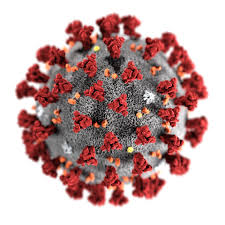 [Speaker Notes: Use the background points to post details that are not common knowledge, or that the audience will need to understand the context of the speech.
-Do not read these main points from the PowerPoint, instead elaborate on these points during the speech.]
Recursos para ser discutidos cont.
Asistencia Para Servicios Públicos 
Recursos Financieros
Pago de Impacto Económico
Sitios web locales, estatales y nacionales
Información de crisis o emergencias
Servicios de Inmigración
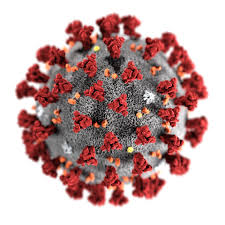 [Speaker Notes: Use the background points to post details that are not common knowledge, or that the audience will need to understand the context of the speech.
-Do not read these main points from the PowerPoint, instead elaborate on these points during the speech.]
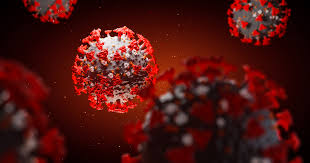 Prueba para COVID-19
Hablar por teléfono
Si le preocupa que pueda tener COVID-19 y experimente síntomas como fiebre o tos seca, llame al 1-844-549-1851 para hacerse una prueba telefónica.
En persona: debe ser ordenado por un médico
YRMC
Proveedores individuales de atención médica
Cuidados urgentes (Urgent Cares)
Laboratorios comerciales
[Speaker Notes: The counterargument should be the most common argument against the topic.  The goal for this slide is to address the counterargument in such a way as to actually strengthen the original topic.  Be sure to address each piece of evidence against the topic.  As you address each piece of evidence elaborate on the text found on the slide.  Remember to transition to the final slide, the action step.]
Prueba para COVID-19                                                                                                                                        Yuma County Public Health
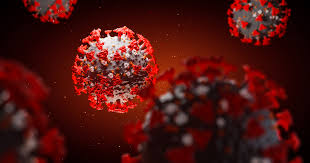 Sunset Health Clinic: 
Las pruebas serán gratuitas para la comunidad y Sunset Health ayudará a cualquier persona que no pueda obtener cobertura médica.
Yuma - Sunset Health Clinic – 675 S. Avenue B (Estacionamiento) 
Sábado: May 30, 2020 de 8 a.m. a 12 p.m. Solo 300 kits de prueba estarán disponibles. Se les darán en orden de como estén llegando.   

Además, pruebas diarias con cita: Puede comunicarse con Sunset Health al 928-819-8999 
Sunset Health - San Luis – 815 E. Cesar Chavez Blvd. San Luis, AZ 85349 - Ofreciendo pruebas COVID 19 todos los días de Lunes – Viernes, 8 a.m. – 5 p.m.
Sunset Health – Somerton – 115 N. Somerton Ave. Somerton, AZ 85350 - Ofreciendo pruebas COVID 19 todos los días de Lunes – Viernes, 8 a.m. – 5 p.m.
Sunset Health – Yuma – 675 S. Avenue B Yuma, AZ 85364 - Ofreciendo pruebas COVID 19 todos los días de Lunes – Viernes, 8 a.m. – 5 p.m.
Sunset Health – Yuma – 2060 W. 24th ST Yuma, AZ 85364 - Ofreciendo pruebas COVID 19 todos los días de Lunes – Viernes, 8 a.m. – 5 p.m.
Prueba para COVID – 19 Yuma County Public Health
Regional Center for Border Health, Inc.
Pruebas disponibles para cualquier persona que haya estado expuesta o experimente los siguientes síntomas: fiebre, tos seca, dificultad  para respirar. 
(Ubicaciones para entrar y conducir) Walk-Up & Drive Thru Locations 
Lunes – Viernes, 7 – 11 AM Y 3 – 6 PM
Somerton – Border Health, Inc. – 950 Main Street 928-236-8001
San Luis – Border Health, Inc. -  1896 Babbit lane 

San Luis Urgent Care 928-550-5514
Sabado, 9 a.m. a 9 p.m.  
 San Luis Walk-Up Location 1233 Main Street
WWW.SLWIC.ORG
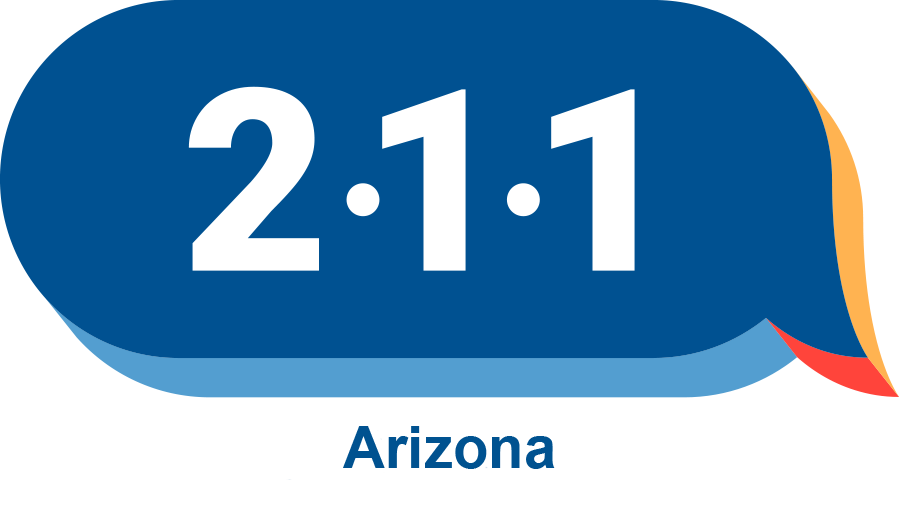 Yuma County
2-1-1 Arizona
Desde julio de 2015 hasta junio de 2016, cumplimos con más de 1.2 millones de solicitudes de servicios de salud y servicios humanos a través de nuestro centro de llamadas y sitio web.
Website: https://211arizona.org/yuma/
2-1-1 Arizona
Desde julio de 2015 hasta junio de 2016, cumplimos con más de 1.2 millones de solicitudes de servicios de salud y servicios humanos a través de nuestro centro de llamadas y sitio web.
Website: https://211arizona.org/yuma/
[Speaker Notes: The counterargument should be the most common argument against the topic.  The goal for this slide is to address the counterargument in such a way as to actually strengthen the original topic.  Be sure to address each piece of evidence against the topic.  As you address each piece of evidence elaborate on the text found on the slide.  Remember to transition to the final slide, the action step.]
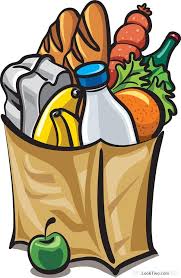 Alimentos
Programa Suplementario de Asistencia Nutricional (SNAP)/Food Stamps
Siga este enlace para ir al portal de elegibilidad del estado de Arizona para SNAP y otros beneficios: https://www.healthearizonaplus.gov/
También puede llamar a su número de teléfono gratuito de lunes a viernes de 7 am a 5 pm: 855-432-7587
[Speaker Notes: The counterargument should be the most common argument against the topic.  The goal for this slide is to address the counterargument in such a way as to actually strengthen the original topic.  Be sure to address each piece of evidence against the topic.  As you address each piece of evidence elaborate on the text found on the slide.  Remember to transition to the final slide, the action step.]
Alimentos, comidas y otros servicios para familias con niños en edad escolar
Muchas escuelas sirven comidas gratuitas para llevar durante el brote de COVID-19.
Los niños y adolescentes de 18 años o menos pueden recibir comidas gratis en los lugares participantes en todo el condado de Yuma. Llame a su escuela o visite su sitio web para obtener información actualizada sobre horarios y lugares de servicio.
Envía “FOOD” al numero 877877 por texto.
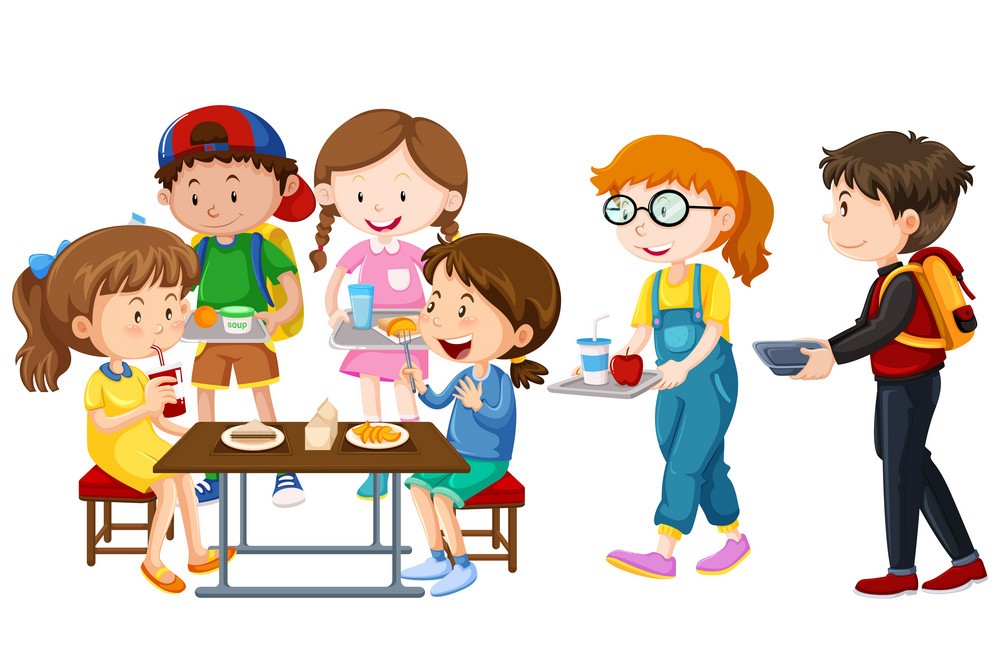 [Speaker Notes: The counterargument should be the most common argument against the topic.  The goal for this slide is to address the counterargument in such a way as to actually strengthen the original topic.  Be sure to address each piece of evidence against the topic.  As you address each piece of evidence elaborate on the text found on the slide.  Remember to transition to the final slide, the action step.]
Alimentos, comidas y otros servicios para familias con niños en edad escolar
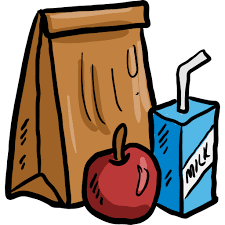 Beneficios de reemplazo P-EBT de Arizona para las comidas escolares debido a la pandemia
Qué es EBT por la pandemia?
EBT por la pandemia (P-EBT, por sus siglas en inglés), tal como se introdujo en H.R. 6201, la ley de Respuesta al Coronavirus “Familias Primero”(link is external), brinda asistencia a los hogares con niños que son elegibles para comidas escolares gratuitas o de precio reducido, mientras que las escuelas están fuera de sesión debido a la pandemia de COVID- 19. El programa de beneficios de reemplazo P-EBT de Arizona para las comidas escolares debido a la pandemia es una colaboración entre el DES, el Departamento de Educación de Arizona y el Servicio de Alimentos y Nutrición del USDA.
¿Cómo funciona EBT por la pandemia?
Las familias elegibles recibirán una tarjeta de transferencia electrónica de beneficios (EBT, por sus siglas en inglés) precargada que puede usarse para comprar comestibles. Los hogares que actualmente reciben beneficios de Asistencia Nutricional y/o Asistencia en Efectivo tendrán este beneficio adicional agregado a sus tarjetas de EBT existentes. Este beneficio está disponible para cada niño en el hogar que está inscrito en el programa de la ley nacional de almuerzos escolares Richard B. Russell en Arizona.
Cantidad de beneficio para cada niño
$120 para mayo
Tenga en cuenta: Las familias que comienzan a participar en el programa de comidas escolares gratuitas y de precio reducido después del 16 de marzo recibirán los beneficios de EBT por la pandemia distribuidos de manera proporcional hasta su fecha de inicio, si su hijo está inscrito en una escuela participante.
Siga este enlace para ir al portal https://des.az.gov/es
Alimentos, comidas y otros servicios para familias con niños en edad
Khan Academia, una organización sin fines de lucro con la misión de proporcionar educación gratuita de clase mundial, ofrece recursos para el cierre de la escuela COVID-19, incluidos horarios diarios para estudiantes de 2 a 18 años y recursos de aprendizaje remoto.
 https://www.khanacademy.org/
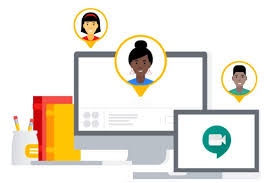 [Speaker Notes: The counterargument should be the most common argument against the topic.  The goal for this slide is to address the counterargument in such a way as to actually strengthen the original topic.  Be sure to address each piece of evidence against the topic.  As you address each piece of evidence elaborate on the text found on the slide.  Remember to transition to the final slide, the action step.]
Alimentos y comidas para personas mayores y adultos con discapacidades
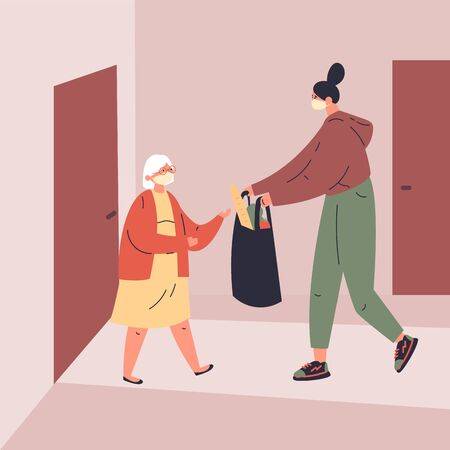 Programa Suplementario de Comestibles Básicos de Arizona
El Programa Suplementario de Comestibles Básicos de Arizona es un programa de distribución de un paquete de alimentos una vez por mes a personas mayores de 60 años de edad. 
Las solicitudes están disponibles en los bancos de alimentos locales.
[Speaker Notes: The counterargument should be the most common argument against the topic.  The goal for this slide is to address the counterargument in such a way as to actually strengthen the original topic.  Be sure to address each piece of evidence against the topic.  As you address each piece of evidence elaborate on the text found on the slide.  Remember to transition to the final slide, the action step.]
Alimentos y comidas para personas mayores y adultos con discapacidades
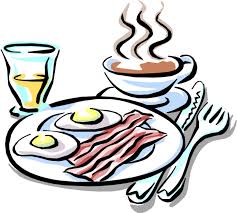 Yuma Senior Living ofrece un almuerzo gratis a las personas mayores que lo necesitan. Para programar    una entrega gratuita o recogida llame al 928-388-6846 o  correo electrónico jthomas@yumaseniorliving.com. 
Llame entre las 8 am y las 12 pm para programar el día siguiente; las comidas se entregan por orden de llgmada para las primeras 30 personas por día.
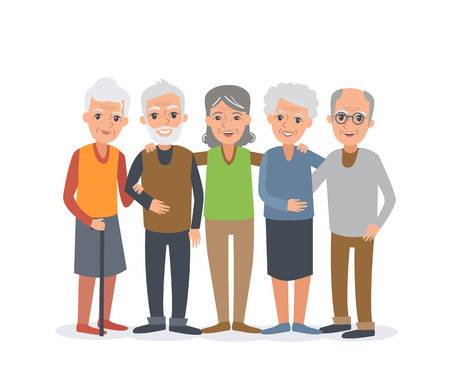 [Speaker Notes: The counterargument should be the most common argument against the topic.  The goal for this slide is to address the counterargument in such a way as to actually strengthen the original topic.  Be sure to address each piece of evidence against the topic.  As you address each piece of evidence elaborate on the text found on the slide.  Remember to transition to the final slide, the action step.]
Orientación y recursos de préstamos para las pequeñas empresas
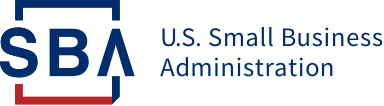 Opciones de financiamiento por coronavirus 
Orientaciones para empresas y empleadores
Asistencia local
Participe en los esfuerzos de alivio de la SBA
Productos y recursos de la SBA
Acceso a capital
Asistencia para exportar
Contratos con el gobierno
https://www.sba.gov/coronavirus
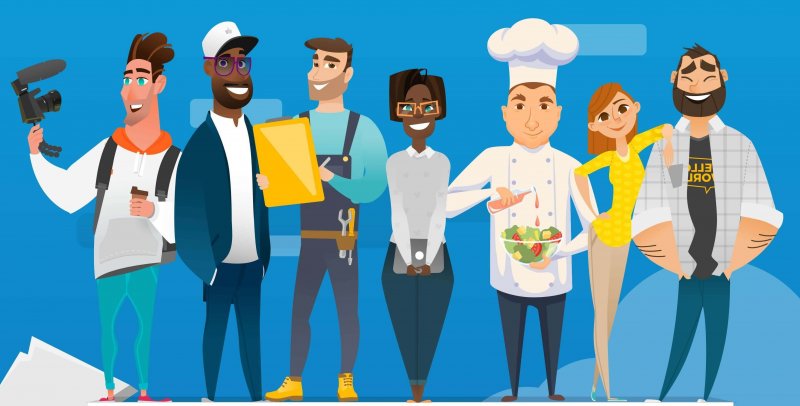 Recursos Disponibles para el Condado de Yuma
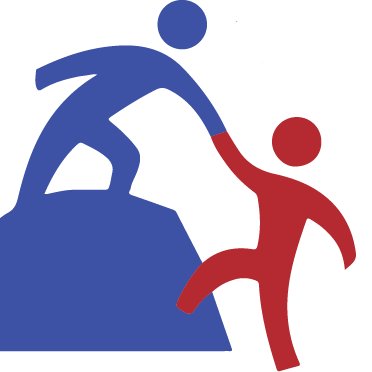 Entrega de alimentos por el Banco de Comida en el Centro para Adultos Mayores en San Luis, AZ.
WACOG  tendrá una pre-inscripción para asistencia de Servicios Públicos para personas mayores de 65 anos y personas discapacitadas. Llamar al número  928 782-1886.
WACOG ofrece comidas congeladas a domicilio para las personas de la tercera edad en San Luis, AZ, Somerton y Yuma, solo tiene que llamar para solicitar al número  1800 782-1886.
WACOG ofrece servicio de asistencia para pago de renta en San Luis, AZ, Somerton y Yuma, el número  para llamar es el 928 782-3462.
WACOG también ofrece asistencia para pagar luz, agua y gas para las personas que tengan contrato con APS, Southwest Gas, en San Luis AZ, Somerton y Yuma, el número  para llamar es el  928 782-3462
https://www.wacog.com/
Asistencia Para Servicios Públicos
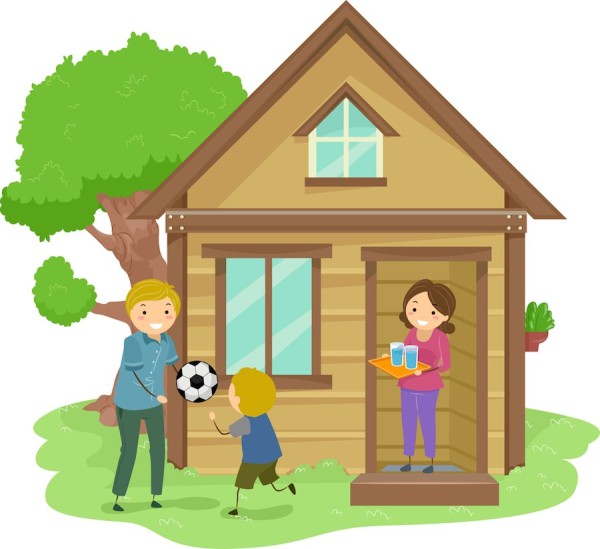 Asistencia de alquiler e hipoteca
Save Our Home AZ: ofrece asistencia para la reducción de capital, asistencia mensual de subsidio hipotecario para los arizonenses menores y desempleados y asistencia para la eliminación del segundo gravamen a los propietarios de viviendas calificados de Arizona. https://housing.az.gov/save-our-home 
Asistencia para la prevención del desalojo del alquiler: los inquilinos afectados por COVID-19 que encuentran que no pueden pagar el alquiler completo pueden calificar para recibir asistencia. https://www.saveourhomeaz.gov/ra/
[Speaker Notes: The counterargument should be the most common argument against the topic.  The goal for this slide is to address the counterargument in such a way as to actually strengthen the original topic.  Be sure to address each piece of evidence against the topic.  As you address each piece of evidence elaborate on the text found on the slide.  Remember to transition to the final slide, the action step.]
Asistencia Para Servicios Públicos
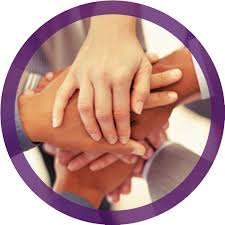 Utilidades
APS Crisis Bill Assistance Program - WACOG Yuma 
Brinda asistencia temporal de crisis de hasta $800 para cubrir facturas residenciales de APS actuales o vencidas.
The Salvation Army Social Services – Yuma 928-782-2509
Brinda asistencia financiera para facturas de gas, combustible para calefacción, agua y electricidad a personas con avisos de cierre de servicios públicos y boletos de autobús.
WACOG Utility Assistance Program
Brinda asistencia financiera para pagar electricidad, gas, propano, madera y carbón para personas de bajos ingresos.
[Speaker Notes: The counterargument should be the most common argument against the topic.  The goal for this slide is to address the counterargument in such a way as to actually strengthen the original topic.  Be sure to address each piece of evidence against the topic.  As you address each piece of evidence elaborate on the text found on the slide.  Remember to transition to the final slide, the action step.]
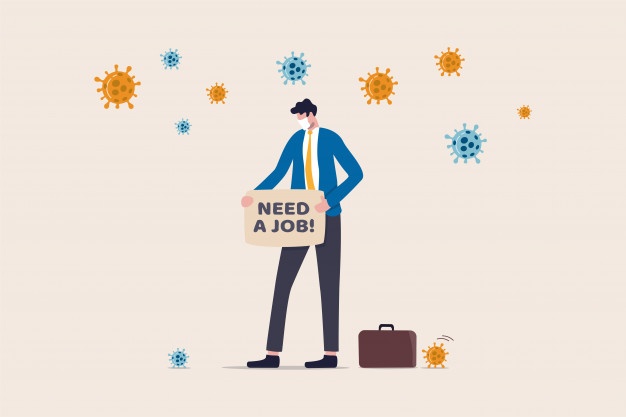 Recursos Financieros
Beneficios de desempleado
El Departamento de Trabajo de EE. UU. Emitió una guía para los programas estatales de seguro de desempleo para extender los beneficios a las personas cuyo estado de empleo se ve afectado por COVID-19. Visite el portal del Programa de seguro de desempleo de Arizona para solicitar beneficios y presentar reclamos semanales, o llámelos de lunes a viernes de 8 am a 5 877-600-2722 ( sin cargo).
[Speaker Notes: The counterargument should be the most common argument against the topic.  The goal for this slide is to address the counterargument in such a way as to actually strengthen the original topic.  Be sure to address each piece of evidence against the topic.  As you address each piece of evidence elaborate on the text found on the slide.  Remember to transition to the final slide, the action step.]
Recursos Financieros
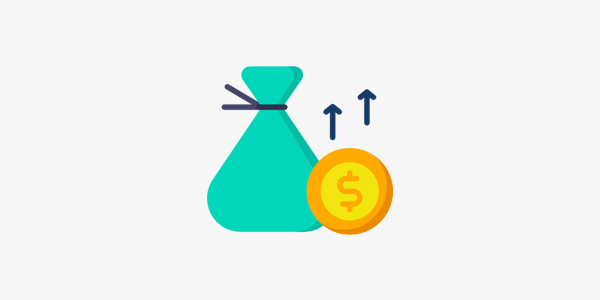 Ayuda Para Negocios – Chicanos Por La Causa
MICROPRÉSTAMO COVID-19
PROTECCIÓN AL PAGO DE NOMINA (PPP)
  https://www.cplc.org/
[Speaker Notes: The counterargument should be the most common argument against the topic.  The goal for this slide is to address the counterargument in such a way as to actually strengthen the original topic.  Be sure to address each piece of evidence against the topic.  As you address each piece of evidence elaborate on the text found on the slide.  Remember to transition to the final slide, the action step.]
Sitios web locales, estatales y nacionales
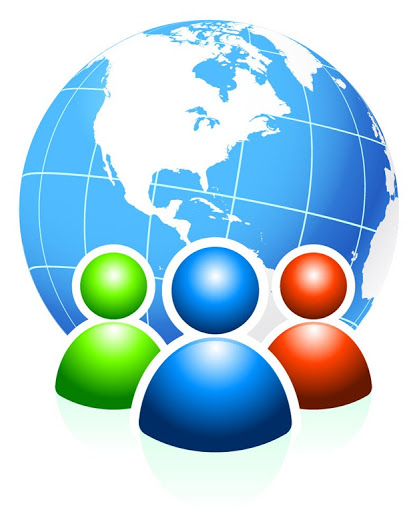 Yuma County COVID-19 Webpage
https://www.yumacountyaz.gov/home
Encuentre asistencia alimentaria, ayuda para pagar facturas y otros programas gratuitos o de costo reducido, incluidos los nuevos programas para la pandemia de COVID-19
https://findhelp.org/
[Speaker Notes: The counterargument should be the most common argument against the topic.  The goal for this slide is to address the counterargument in such a way as to actually strengthen the original topic.  Be sure to address each piece of evidence against the topic.  As you address each piece of evidence elaborate on the text found on the slide.  Remember to transition to the final slide, the action step.]
Sitios web locales, estatales y nacionales
Servicios de abuso doméstico
https://www.thehotline.org/
Llama 1.800.799.7233
Arizona COVID-19 RESOURCES AND TIPS
http://aztownhall.org/COVID-19-Resources
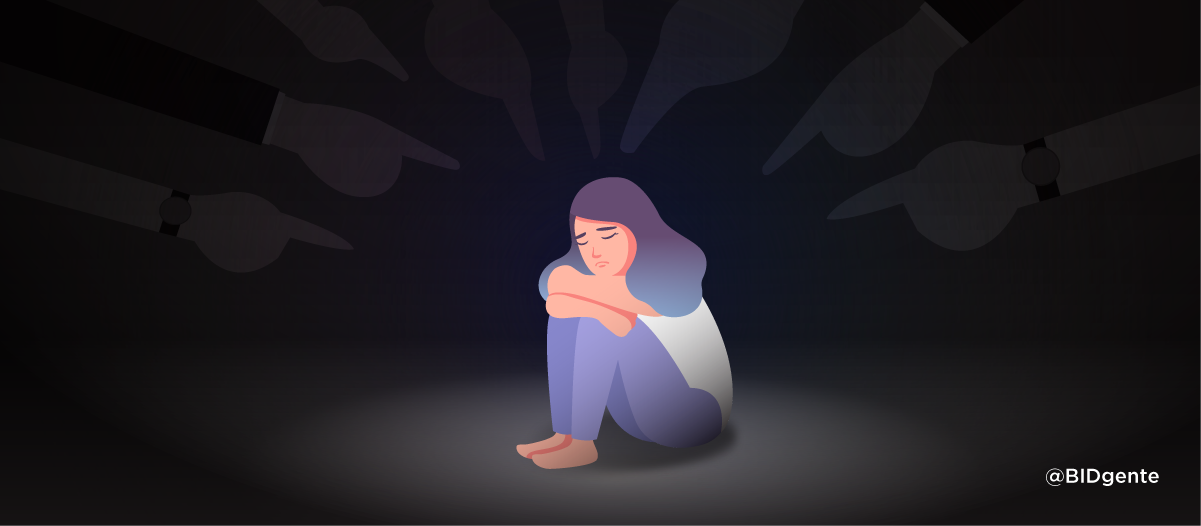 [Speaker Notes: The counterargument should be the most common argument against the topic.  The goal for this slide is to address the counterargument in such a way as to actually strengthen the original topic.  Be sure to address each piece of evidence against the topic.  As you address each piece of evidence elaborate on the text found on the slide.  Remember to transition to the final slide, the action step.]
Información de crisis o emergencias
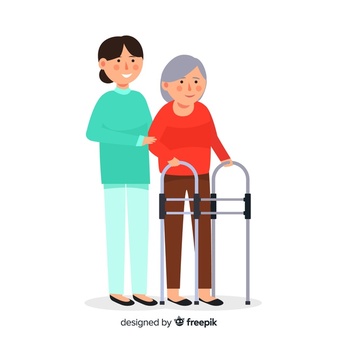 Un equipo de enfermeras y personal de salud mental disponibles para ayudar a aquellos que experimentan una crisis y necesitan asistencia inmediata, las 24 horas del día, los 365 días del año.
Si está en crisis inmediata, ya sea para usted o su ser querido, llame a la línea de crisis de la comunidad
1 (866) 495-6735
[Speaker Notes: The counterargument should be the most common argument against the topic.  The goal for this slide is to address the counterargument in such a way as to actually strengthen the original topic.  Be sure to address each piece of evidence against the topic.  As you address each piece of evidence elaborate on the text found on the slide.  Remember to transition to the final slide, the action step.]
Tratamiento de abuso de sustancias
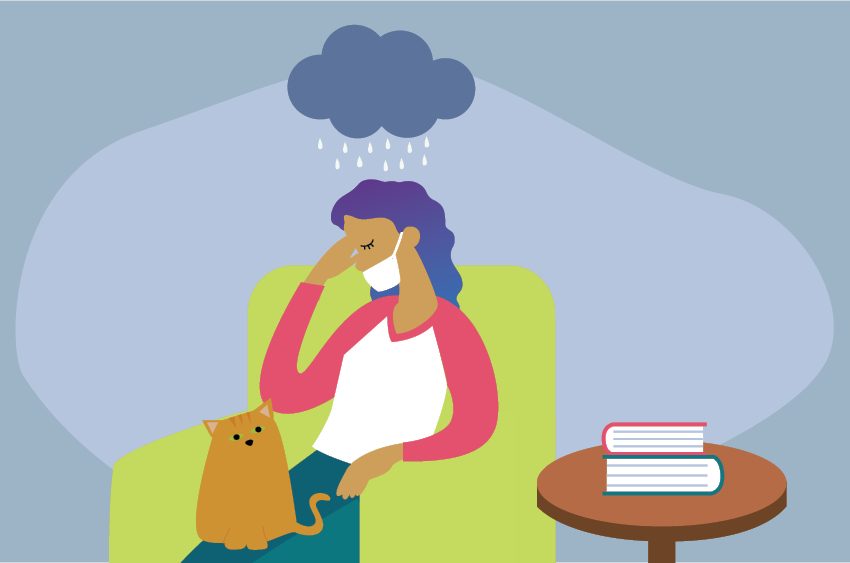 Busque un proveedor de tratamiento cerca de usted en el sitio web de la Administración de Servicios de Abuso de Sustancias y Salud Mental (SAMHSA
https://www.samhsa.gov/find-treatment
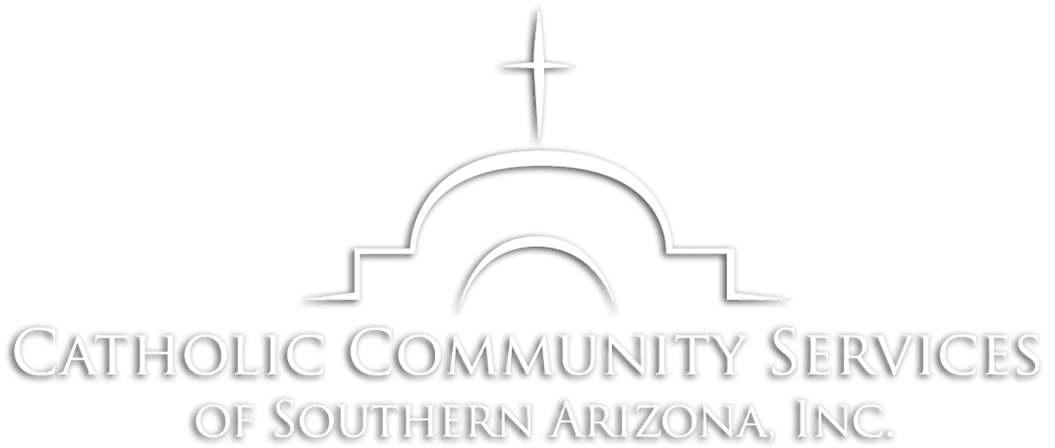 Catholic Community Services
Servicios que se ofrecen
Safe House - Refugio de violencia doméstica
Daybreak Adult Day Health Care
Asesoramiento - CCS-Yuma
Nutrición para personas de tercera edad - Comidas Congeladas - CCS-Yuma
Nutrición para personas de tercera edad - Comidas a domicilio - CCS-Yuma
https://www.ccs-soaz.org/home
(928) 341-9400
[Speaker Notes: The counterargument should be the most common argument against the topic.  The goal for this slide is to address the counterargument in such a way as to actually strengthen the original topic.  Be sure to address each piece of evidence against the topic.  As you address each piece of evidence elaborate on the text found on the slide.  Remember to transition to the final slide, the action step.]
Economic Impact Payment
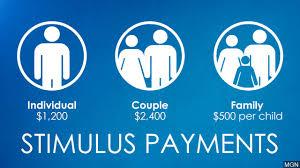 Si aún no ha recibido su “Economic Impact Payment” (Pago de Impacto Económico)
      de los $1,200 haga click aquí: 
https://www.irs.gov/coronavirus/economic-impact-payments
Vaya a  “Obtener mi Pago”
Necesitara:
Numero de seguro social
Fecha de nacimiento
Domicilio de su último reporte de income taxes 
Para Agregar Información de su Banco tenga a la mano lo siguiente:
Copias de income taxes del 2018 o 2019
Numero de Ruta y cuenta de su banco
[Speaker Notes: The counterargument should be the most common argument against the topic.  The goal for this slide is to address the counterargument in such a way as to actually strengthen the original topic.  Be sure to address each piece of evidence against the topic.  As you address each piece of evidence elaborate on the text found on the slide.  Remember to transition to the final slide, the action step.]
Que puede hacer para ayudar?
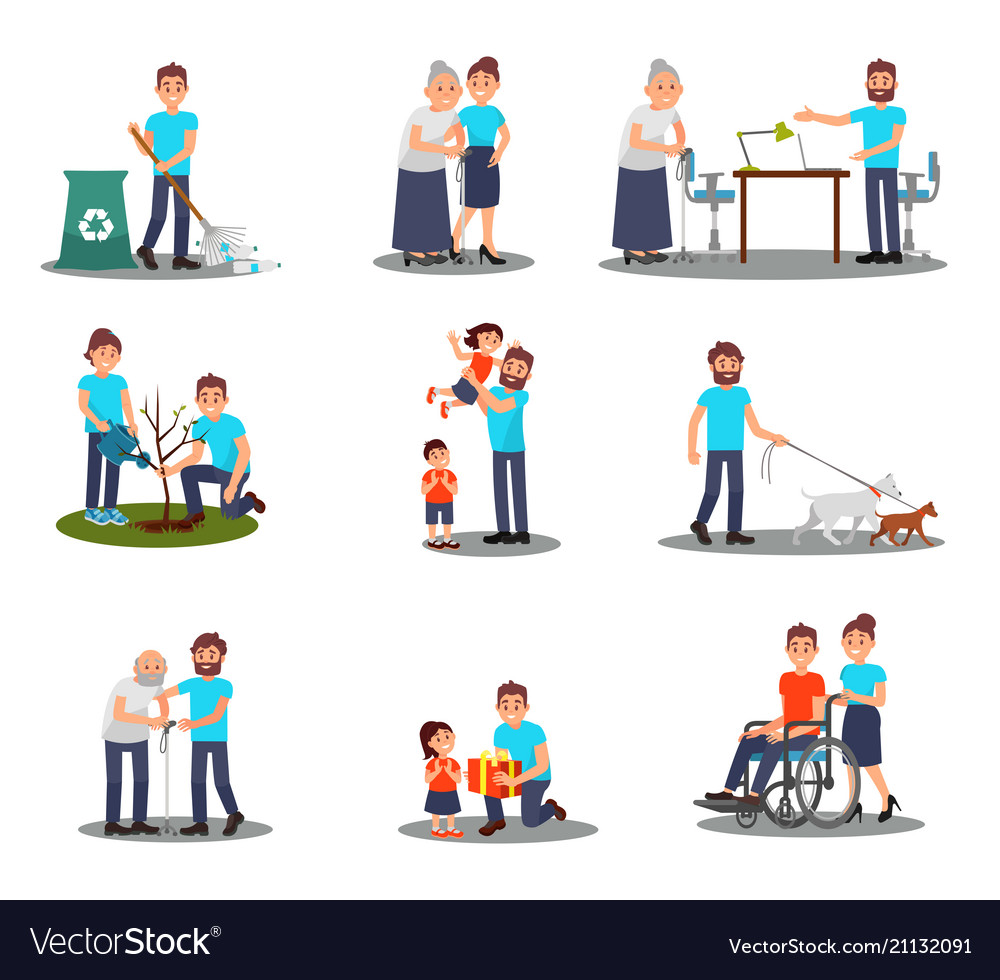 Infórmese y siga las recomendaciones de
CDC https://www.cdc.gov/coronavirus/2019-nCoV/index.html
[Speaker Notes: The counterargument should be the most common argument against the topic.  The goal for this slide is to address the counterargument in such a way as to actually strengthen the original topic.  Be sure to address each piece of evidence against the topic.  As you address each piece of evidence elaborate on the text found on the slide.  Remember to transition to the final slide, the action step.]
Servicios de Inmigración
Ley de Inmigración 
American Beginnings Proyecto San Pablo 
2215 S 8th Ave., Yuma, AZ 85364 (928) 783-5794 
Campesinos sin Fronteras 
663 E Main St Ste A, Somerton, AZ 85350  (928) 627-5995 
 800 E Cesar Chavez Blvd, San Luis AZ 85349 (Fernando Padilla CC) (928) 627-1060
Se brindan servicios a toda la comunidad, incluido el trabajo agrícola familias, nuevos inmigrantes e individuos con familias de bajos ingresos para mejorar la calidad de vida.
Salud conductual: violencia doméstica, DUI, tratamiento de abuso de sustancias con licencia y servicios de manejo de la ira.
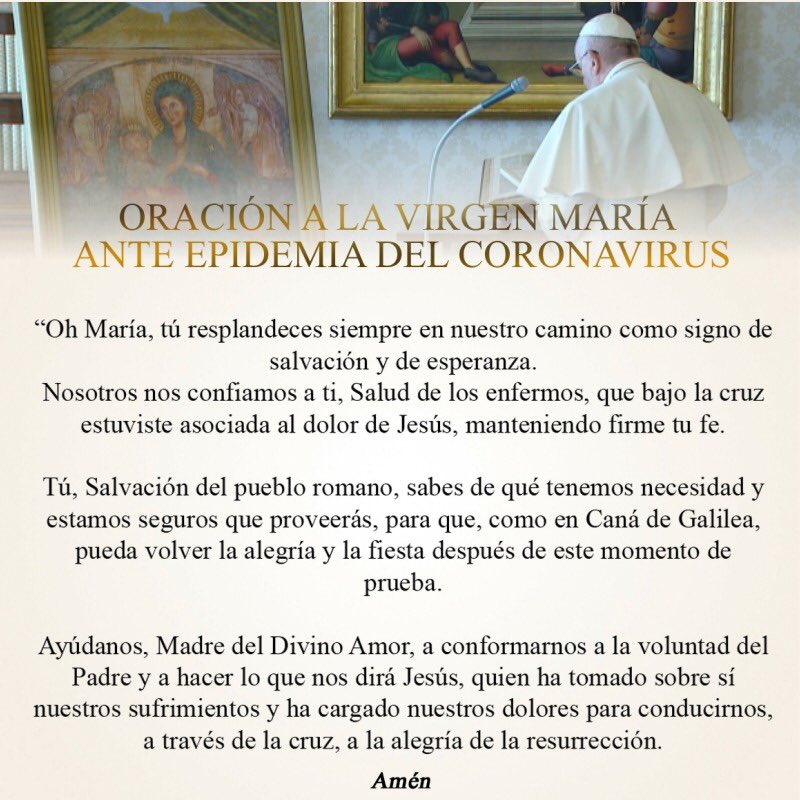 Recursos para Católicos en el hogar
http://www.usccb.org/about/communications/resources-for-catholics-at-home-during-covid-19.cfm
[Speaker Notes: The counterargument should be the most common argument against the topic.  The goal for this slide is to address the counterargument in such a way as to actually strengthen the original topic.  Be sure to address each piece of evidence against the topic.  As you address each piece of evidence elaborate on the text found on the slide.  Remember to transition to the final slide, the action step.]